Песнь любви 
мы пушкину поём
Посвящается  220-ой годовщине со дня рождения А.С. Пушкина
Интерактивная викторина  для  учащихся  5 - 9  классов
Область применения:
Внеклассные мероприятия, посвященные                 А.С. Пушкину
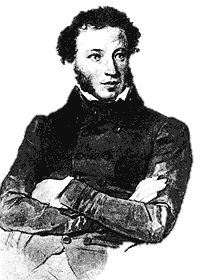 Автор:
Ольга Михайловна Степанова, 
                 учитель английского языка  МБОУ
 «Цивильская СОШ №1 
имени Героя Советского Союза М.В. Силантьева»
города Цивильск   Чувашской Республики
2019
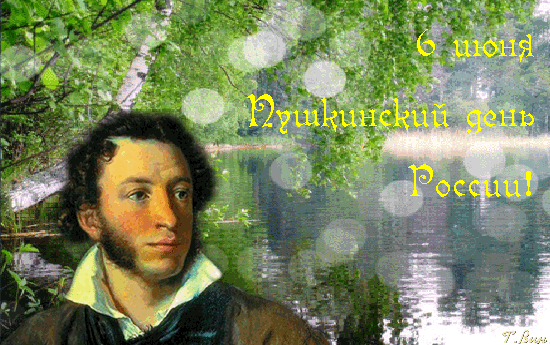 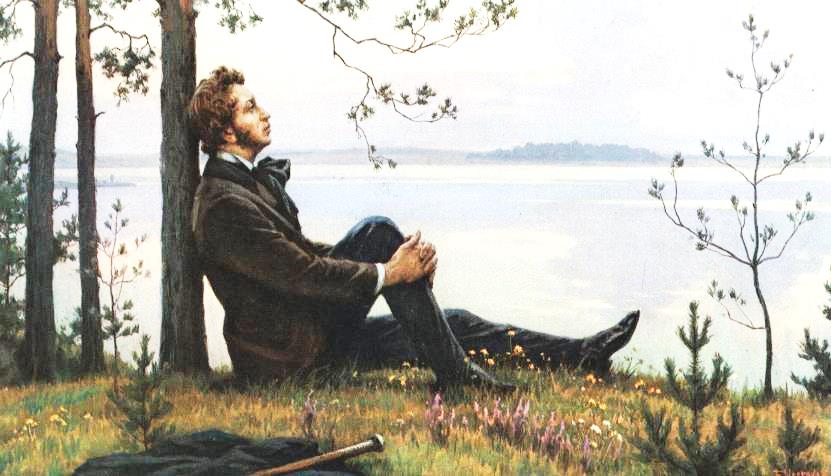 Есть имена, как солнце! Имена -
Как музыка! Как яблоня в расцвете!
Я говорю о Пушкине: поэте,
Действительном, в любые _____________!
времена
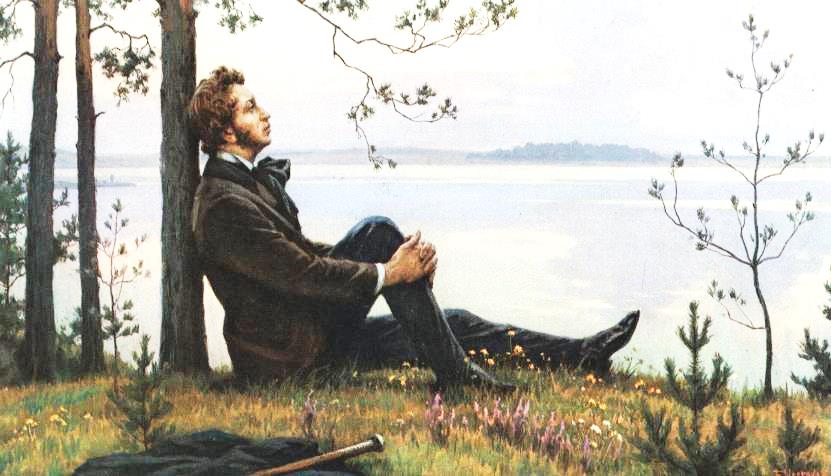 Мы чтить тебя привыкли с детских лет,
И дорог нам твой образ благородный;
Ты рано смолк; но в памяти народной
Ты не умрешь,                                    возлюбленный _______!
поэт
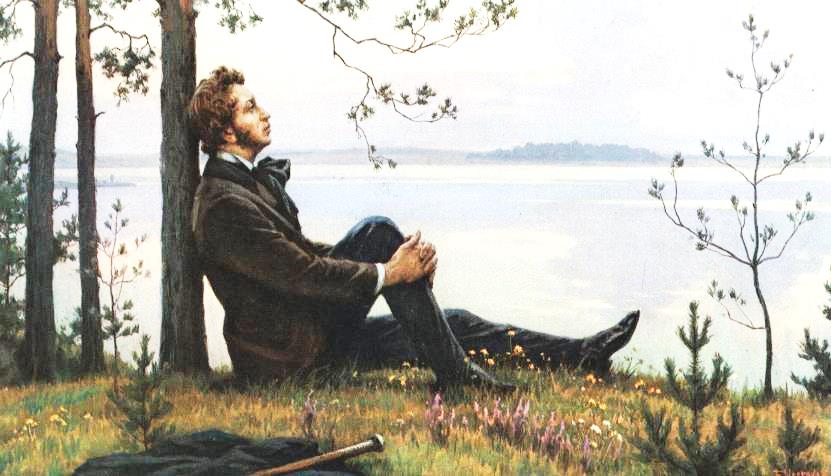 Любовь! Россия! Солнце! Пушкин! -
Могущественные слова!..
И не от них ли на опушке
Нам распускается _________ ?
листва
зеркало
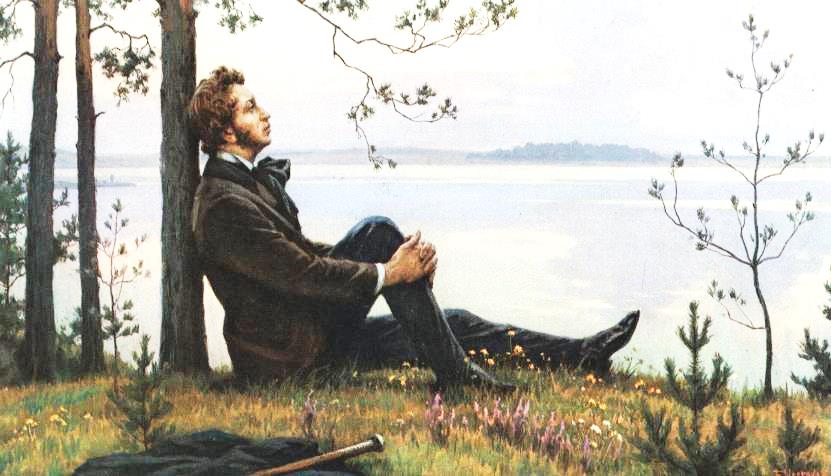 Словно  ___________ русской стихии, Отслужив назначенье свое, Отразил он всю душу России! И погиб, отражая её…
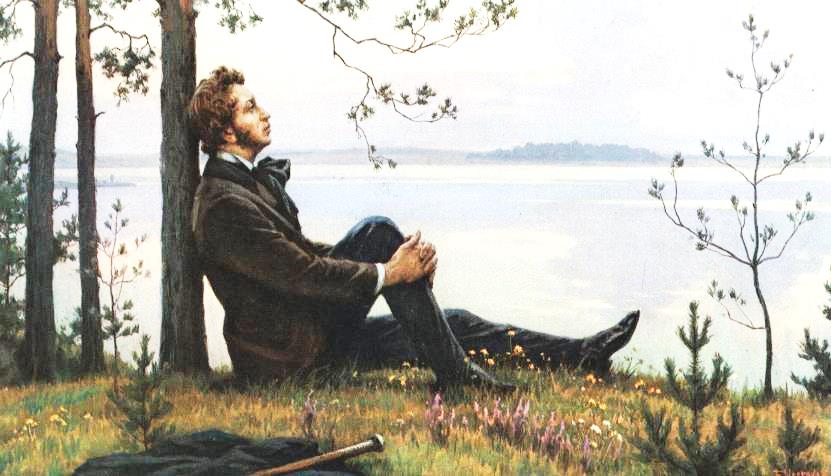 И лунными морозными ночами —
Которых нет в моем святом краю —
Пишу стихи под яркими  свечами
И _________ любви я Пушкину пою.
песнь
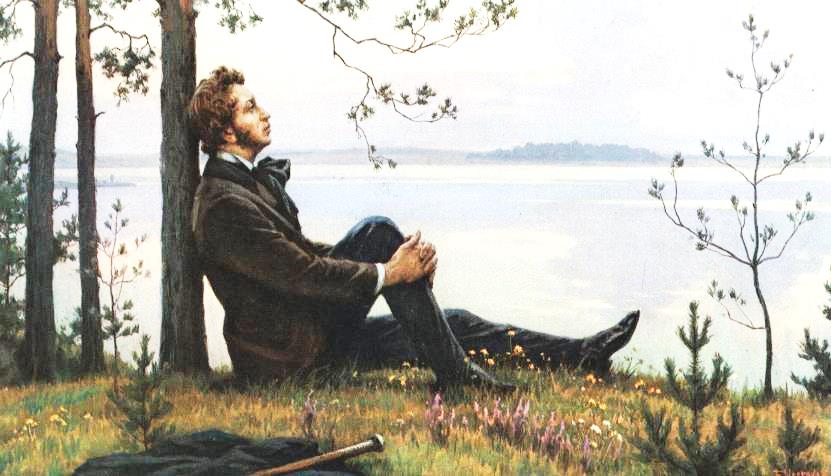 Великий, Пушкин, простота твоя
Весь свет российским слогом покорила,
И, со словами чудеса творя,
Окно, как в космос, в _______                      души открыла!
мир
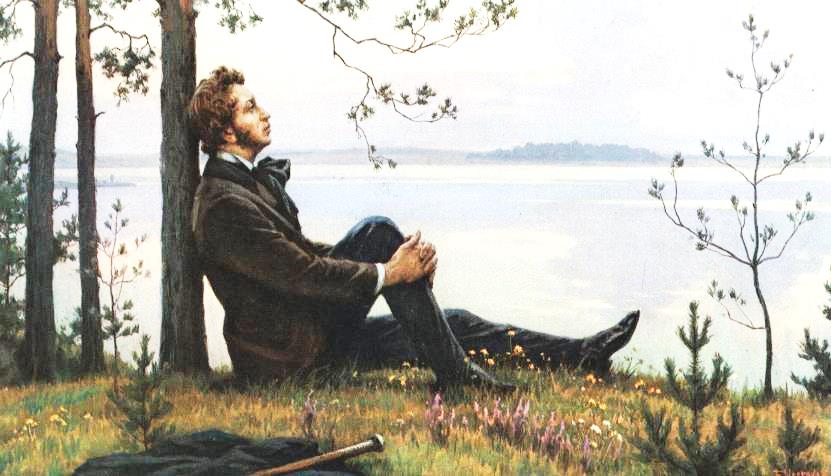 Великий, Пушкин, простота твоя
Весь свет российским слогом покорила,
И, со словами чудеса творя,
Окно, как в космос, в _______                      души открыла!
мир
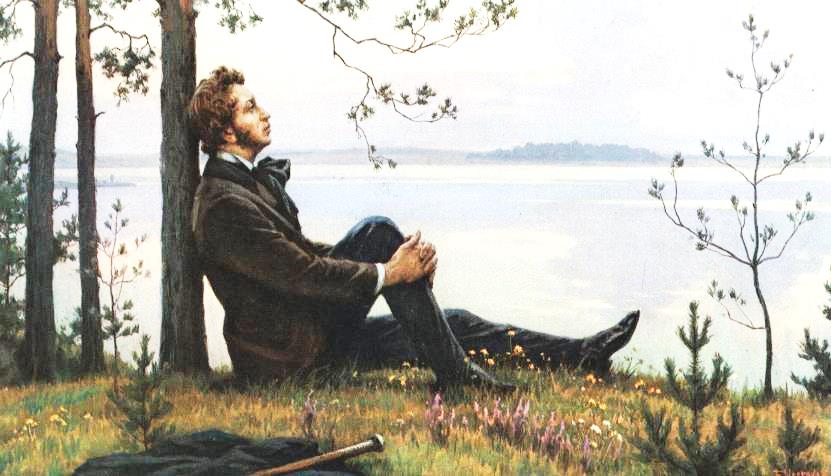 Не говорить о Пушкине нельзя,
Он, как  ________ вселенского начала,
Которая плывет, меж звезд скользя,
От Божьего священного причала
звезда
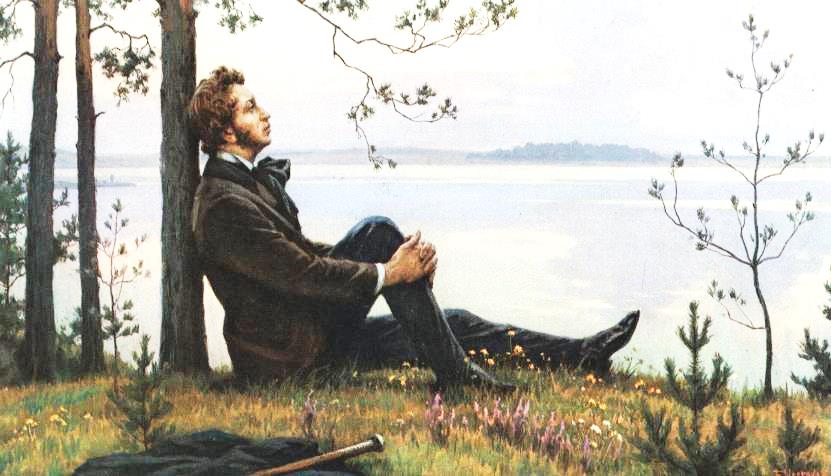 Поэзии — как детские игрушки…
Иную хочет каждый сотворить,
Но то, как это делал _______-Пушкин,
Уже никто не сможет повторить.
гений
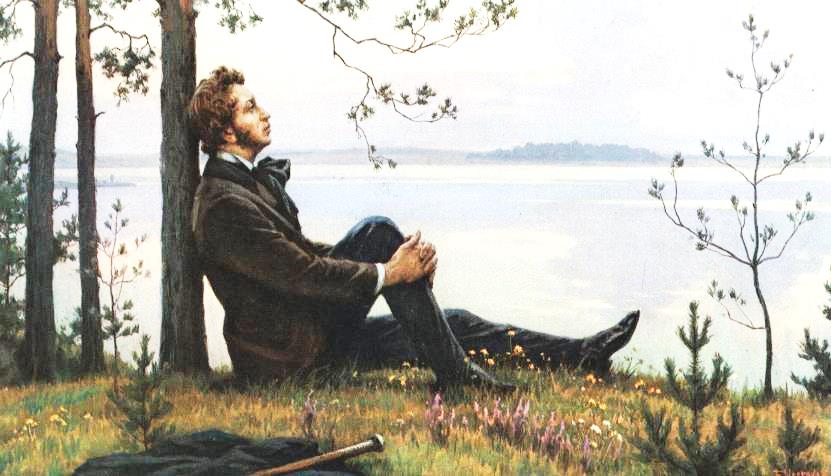 Прославить Родину, как это сделал Пушкин,
Блестящим слогом, словом простоты…
Чтоб в каждой фразе — точный _____________пушки,
В стихе и прозе — образ красоты…
выстрел
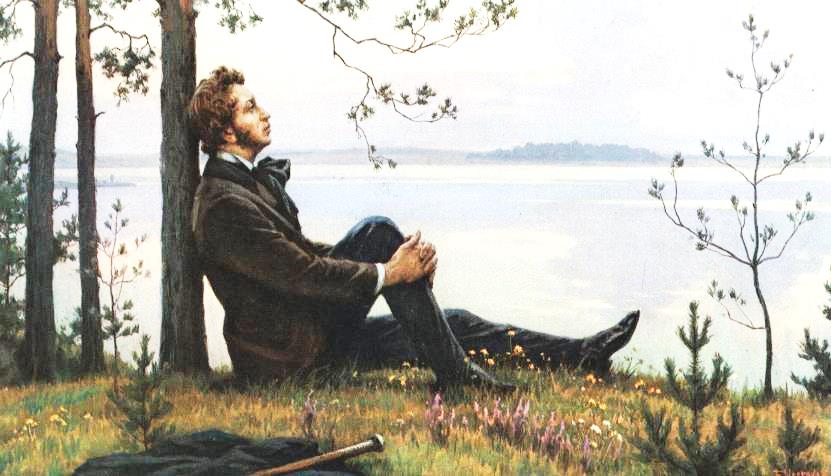 Прекрасные сны, золотые виденья —
Великого Пушкина  ____________________ :
Чудесные сказки, России былины,
Впитавшие силу земли исполины.
стихотворенья
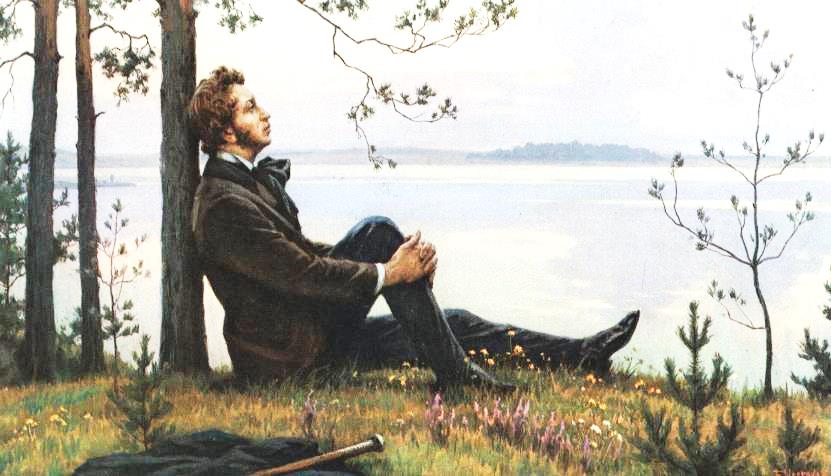 И в пушкинском слоге — вселенские звуки,
Страданья, и гордость, и вера, и __________ ,
Пророчество слов — в пробужденье России,
Могучей и славной, по-русски красивой.
муки
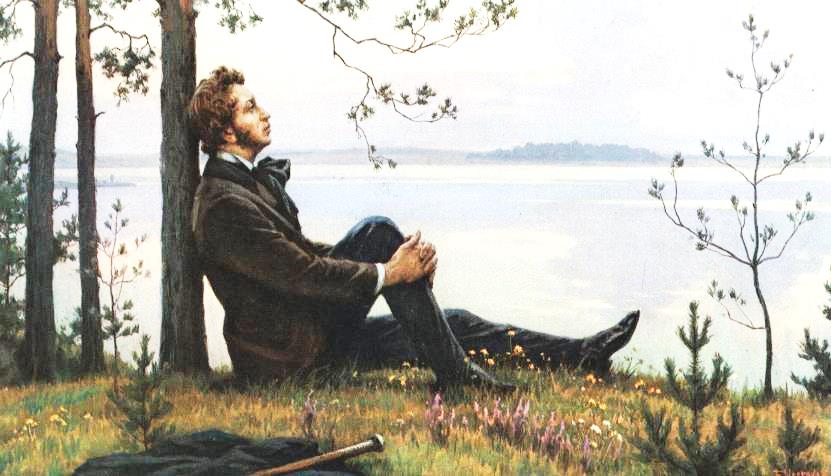 Русский поэт — африканские корни,
Гений великой славянской земли.
Пушкина каждый и знает, и помнит:
Все в нём своё  _________________ нашли.
отраженье
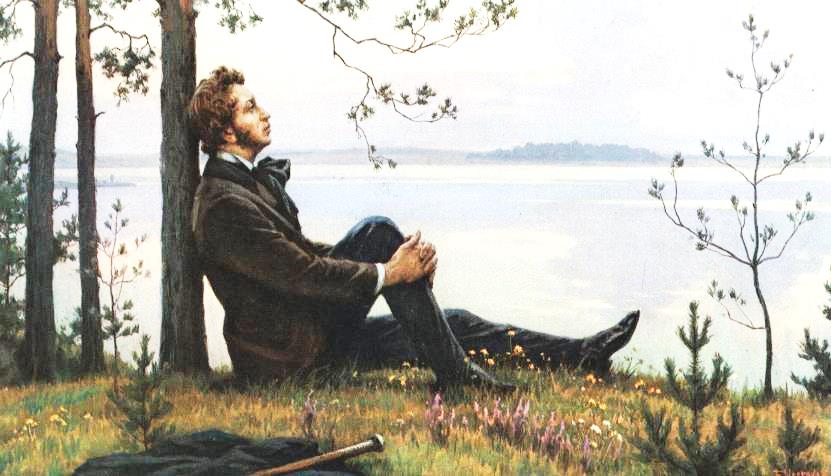 Как Моцарт в отзвуках Вселенной
Нашел свой самый яркий путь,
Так Пушкин в песне слов нетленной
Бессмертно создал жизни _________ .
суть
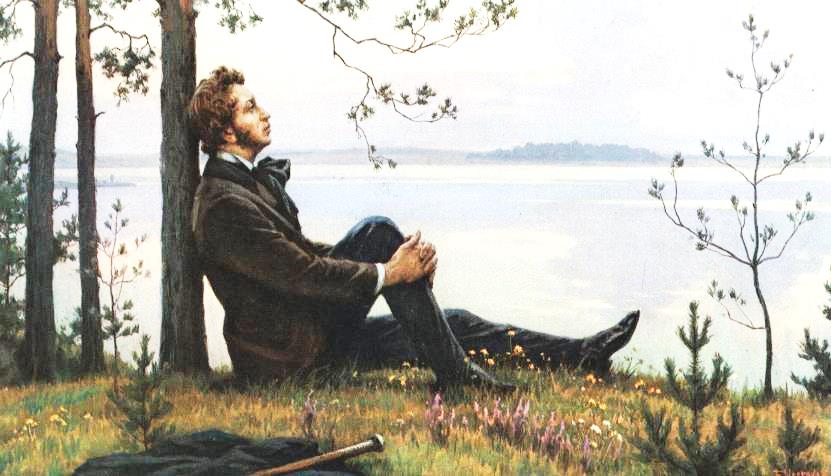 Спасибо скажем Пушкину-поэту,
Который дал Эпоху торжества,
Приблизил нас к поэзии секрету,
Открыл ____________________ волшебства.
неповторимость
6 ИЮНЯ
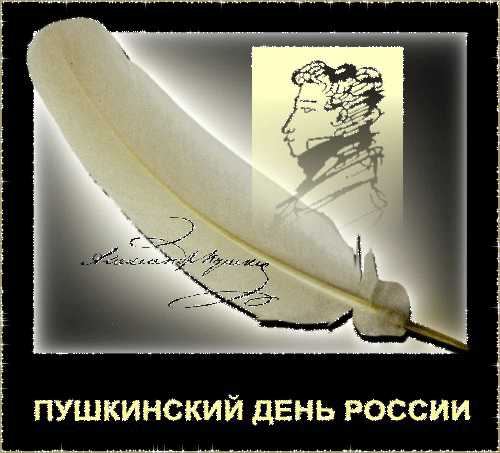 Источник:
Стихи  о Пушкине https://rustih.ru/stixi-o-pushkine/ 
Стихотворения о Пушкине  https://alexanderpushkin.ru/stikhi-o-pushkine.html 


Изображения: 
Фоновое изображение для презентации   https://pskovcontinent.ru/gruppovye-i-sbornye-tury-vse/ekskursiya-v-pushkinskij-zapovednik/ 
Изображение на втором слайде https://3d-galleru.ru/3D/image/6-iyunya-pushkinskij-den-rossii-110841/ 
Изображение на слайде 18 http://otkrytkigif.ru/photo/pushkinskij_den_den_russkogo_jazyka/58